KİM224 ORGANİK KİMYA  C GRUBU (KİMYA MÜH. BÖLÜMÜ)
BÖLÜM 6
Aromatik Bileşikler
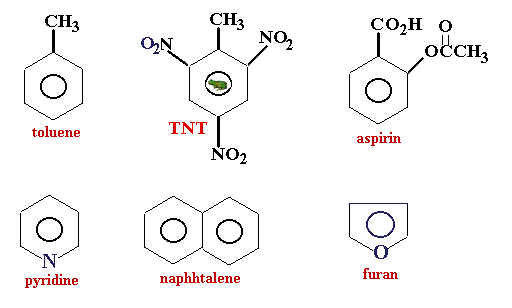 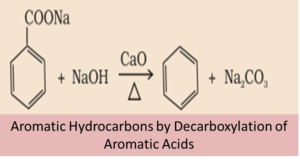 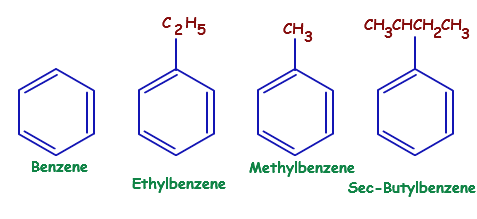 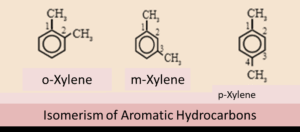 23.03.2020
1
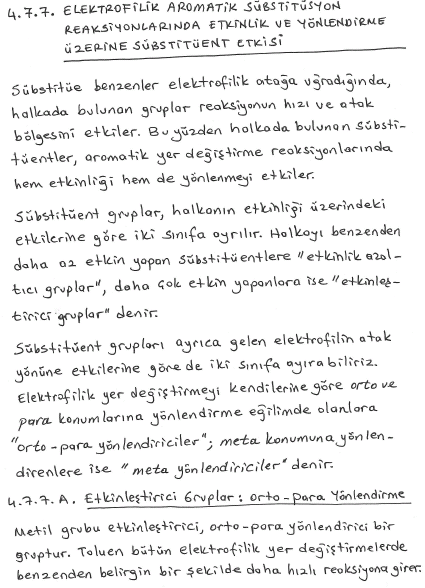 23.03.2020
KİM242 ORGANİK KİMYA II (BİYOLOJİ BÖLÜMÜ9  DERS NOTLARI - DOÇ.DR.KAMRAN POLAT
2
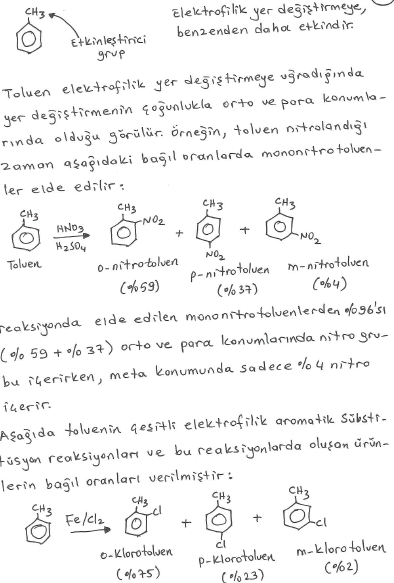 23.03.2020
KİM242 ORGANİK KİMYA II (BİYOLOJİ BÖLÜMÜ9  DERS NOTLARI - DOÇ.DR.KAMRAN POLAT
3
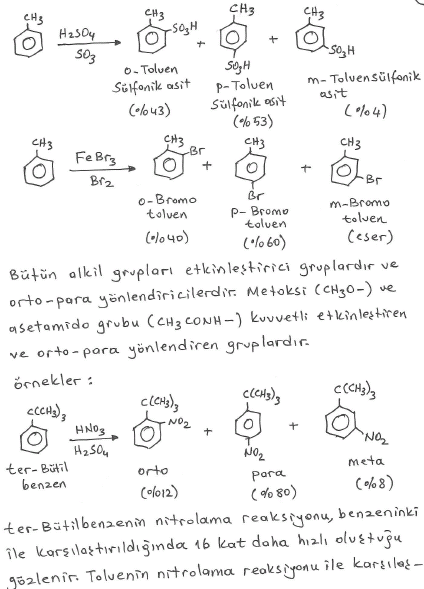 23.03.2020
KİM242 ORGANİK KİMYA II (BİYOLOJİ BÖLÜMÜ9  DERS NOTLARI - DOÇ.DR.KAMRAN POLAT
4
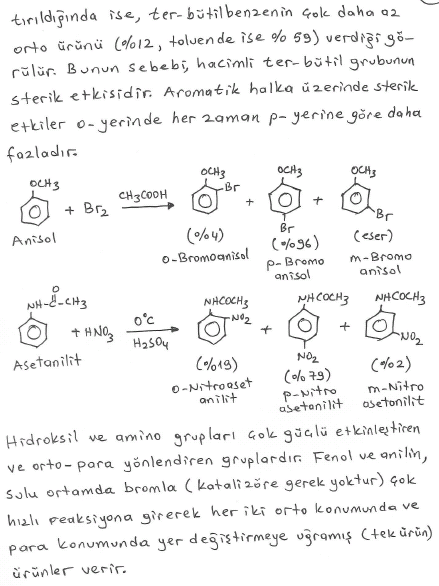 23.03.2020
KİM242 ORGANİK KİMYA II (BİYOLOJİ BÖLÜMÜ9  DERS NOTLARI - DOÇ.DR.KAMRAN POLAT
5
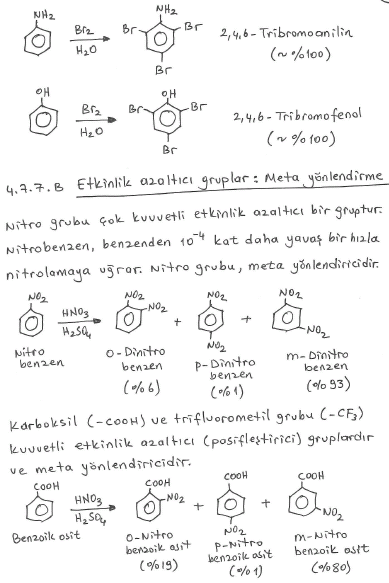 23.03.2020
KİM242 ORGANİK KİMYA II (BİYOLOJİ BÖLÜMÜ9  DERS NOTLARI - DOÇ.DR.KAMRAN POLAT
6
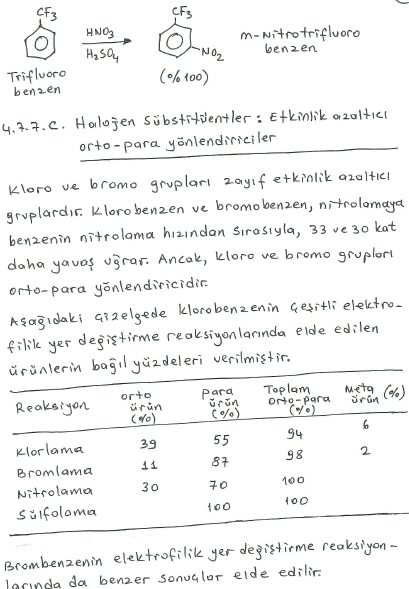 23.03.2020
KİM242 ORGANİK KİMYA II (BİYOLOJİ BÖLÜMÜ9  DERS NOTLARI - DOÇ.DR.KAMRAN POLAT
7
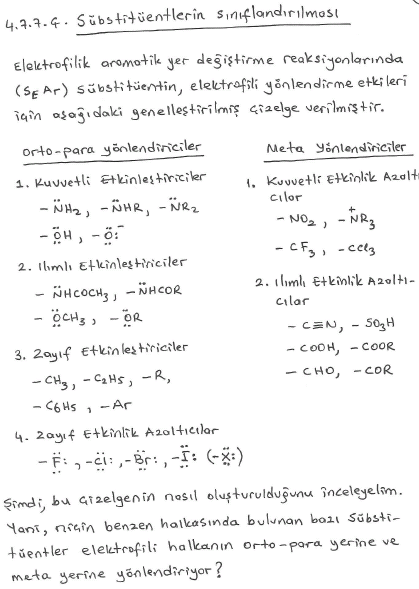 23.03.2020
KİM242 ORGANİK KİMYA II (BİYOLOJİ BÖLÜMÜ9  DERS NOTLARI - DOÇ.DR.KAMRAN POLAT
8
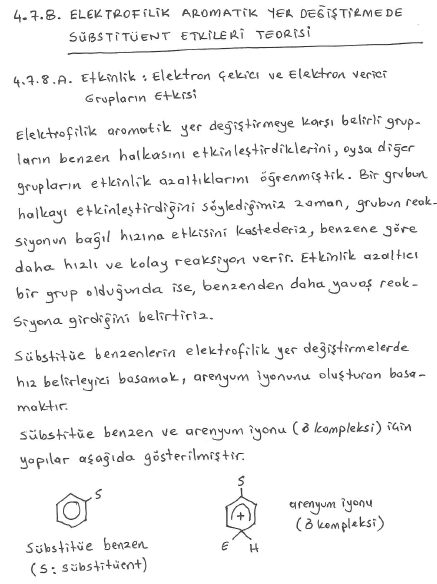 23.03.2020
KİM242 ORGANİK KİMYA II (BİYOLOJİ BÖLÜMÜ9  DERS NOTLARI - DOÇ.DR.KAMRAN POLAT
9
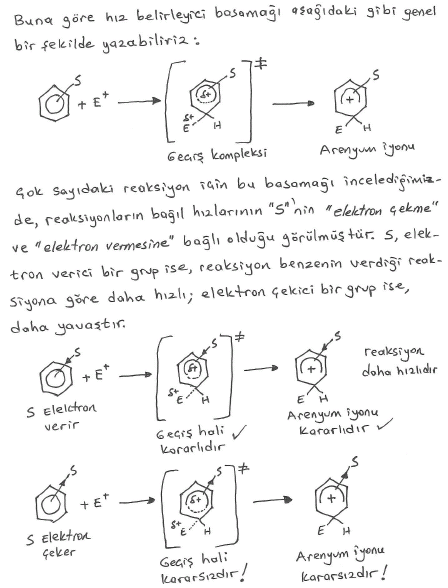 23.03.2020
KİM242 ORGANİK KİMYA II (BİYOLOJİ BÖLÜMÜ9  DERS NOTLARI - DOÇ.DR.KAMRAN POLAT
10
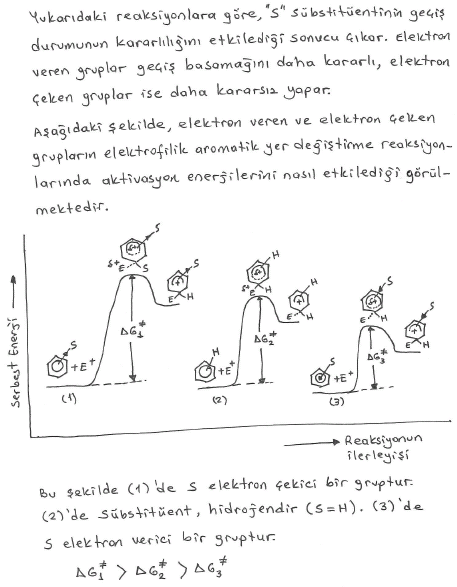 23.03.2020
KİM242 ORGANİK KİMYA II (BİYOLOJİ BÖLÜMÜ9  DERS NOTLARI - DOÇ.DR.KAMRAN POLAT
11
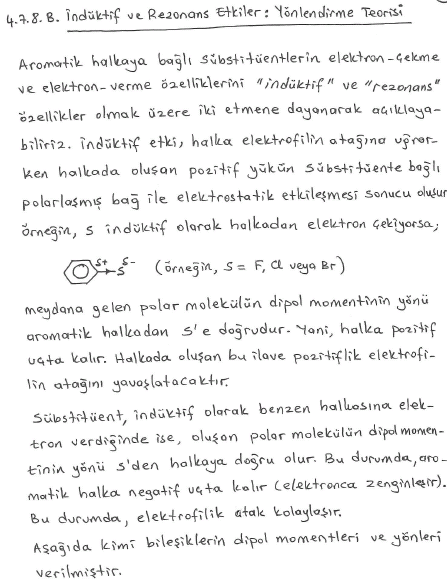 23.03.2020
KİM242 ORGANİK KİMYA II (BİYOLOJİ BÖLÜMÜ9  DERS NOTLARI - DOÇ.DR.KAMRAN POLAT
12
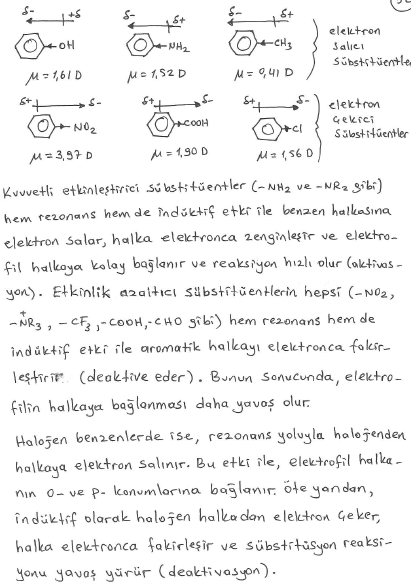 23.03.2020
KİM242 ORGANİK KİMYA II (BİYOLOJİ BÖLÜMÜ9  DERS NOTLARI - DOÇ.DR.KAMRAN POLAT
13
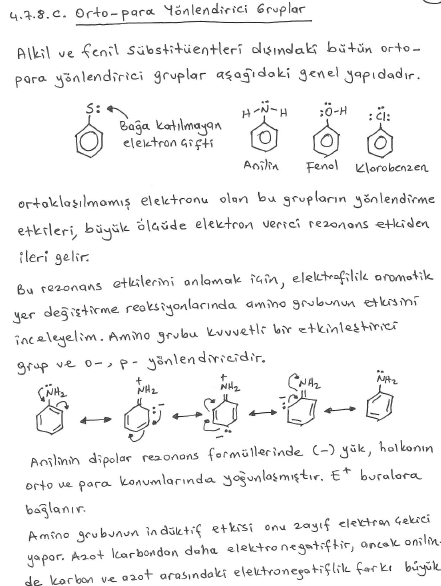 23.03.2020
KİM242 ORGANİK KİMYA II (BİYOLOJİ BÖLÜMÜ9  DERS NOTLARI - DOÇ.DR.KAMRAN POLAT
14
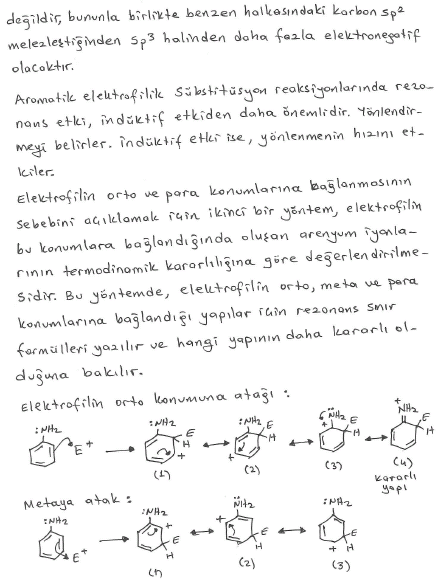 23.03.2020
KİM242 ORGANİK KİMYA II (BİYOLOJİ BÖLÜMÜ9  DERS NOTLARI - DOÇ.DR.KAMRAN POLAT
15
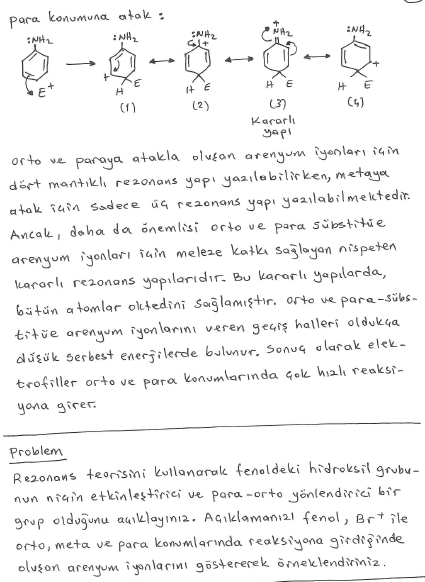 23.03.2020
KİM242 ORGANİK KİMYA II (BİYOLOJİ BÖLÜMÜ9  DERS NOTLARI - DOÇ.DR.KAMRAN POLAT
16
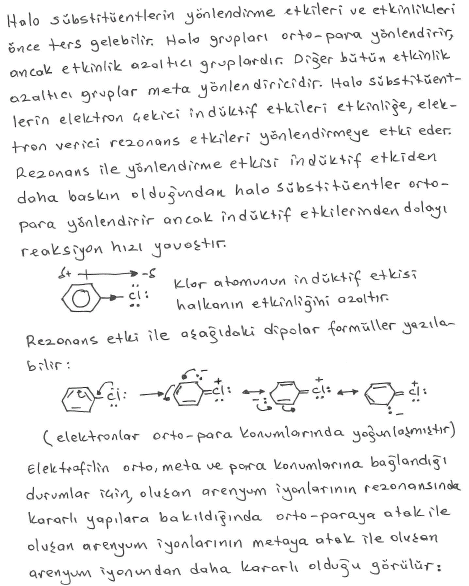 23.03.2020
KİM242 ORGANİK KİMYA II (BİYOLOJİ BÖLÜMÜ9  DERS NOTLARI - DOÇ.DR.KAMRAN POLAT
17
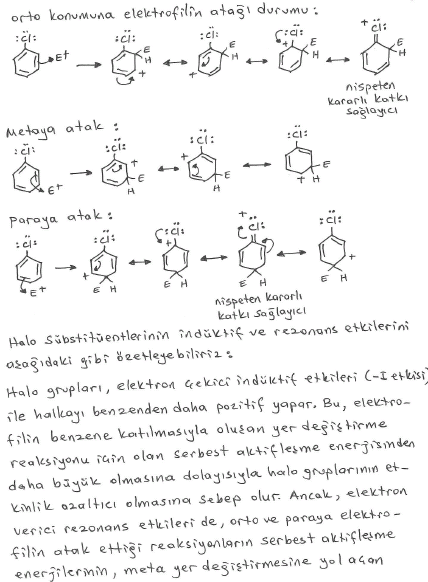 23.03.2020
KİM242 ORGANİK KİMYA II (BİYOLOJİ BÖLÜMÜ9  DERS NOTLARI - DOÇ.DR.KAMRAN POLAT
18
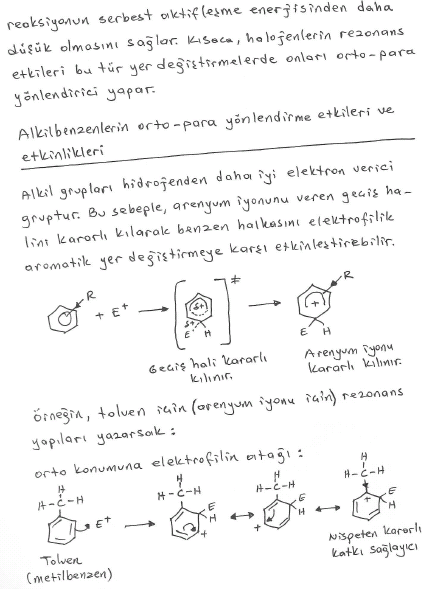 23.03.2020
KİM242 ORGANİK KİMYA II (BİYOLOJİ BÖLÜMÜ9  DERS NOTLARI - DOÇ.DR.KAMRAN POLAT
19
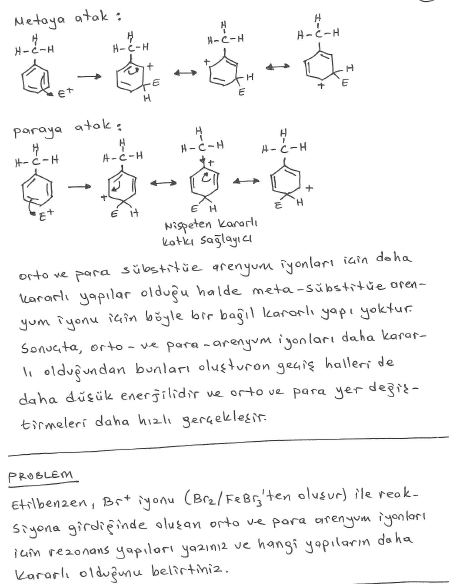 23.03.2020
KİM242 ORGANİK KİMYA II (BİYOLOJİ BÖLÜMÜ9  DERS NOTLARI - DOÇ.DR.KAMRAN POLAT
20
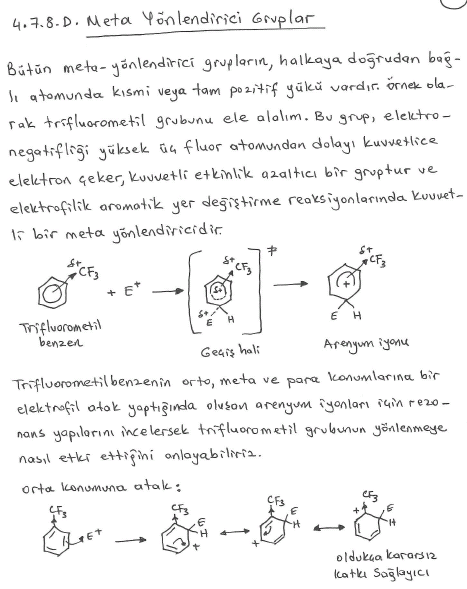 23.03.2020
KİM242 ORGANİK KİMYA II (BİYOLOJİ BÖLÜMÜ9  DERS NOTLARI - DOÇ.DR.KAMRAN POLAT
21
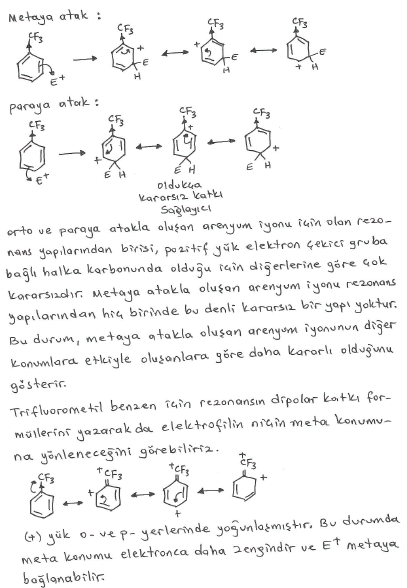 23.03.2020
KİM242 ORGANİK KİMYA II (BİYOLOJİ BÖLÜMÜ9  DERS NOTLARI - DOÇ.DR.KAMRAN POLAT
22
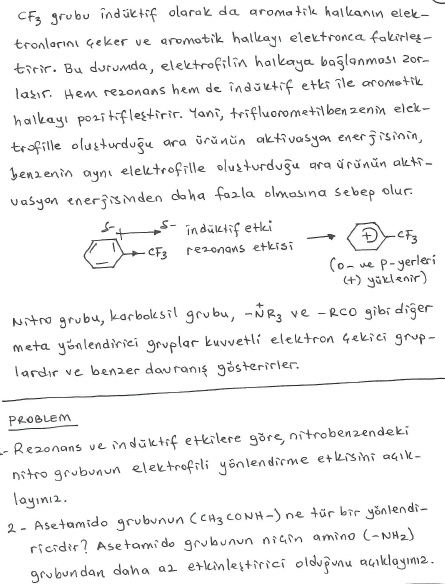 23.03.2020
KİM242 ORGANİK KİMYA II (BİYOLOJİ BÖLÜMÜ9  DERS NOTLARI - DOÇ.DR.KAMRAN POLAT
23
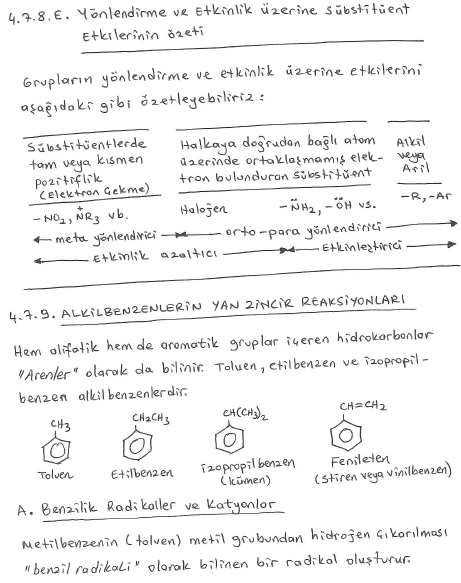 23.03.2020
KİM242 ORGANİK KİMYA II (BİYOLOJİ BÖLÜMÜ9  DERS NOTLARI - DOÇ.DR.KAMRAN POLAT
24
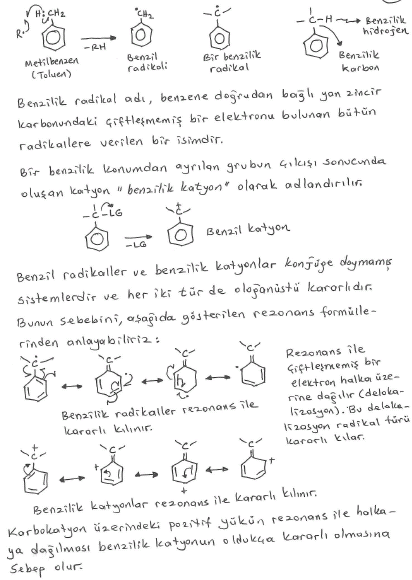 23.03.2020
KİM242 ORGANİK KİMYA II (BİYOLOJİ BÖLÜMÜ9  DERS NOTLARI - DOÇ.DR.KAMRAN POLAT
25
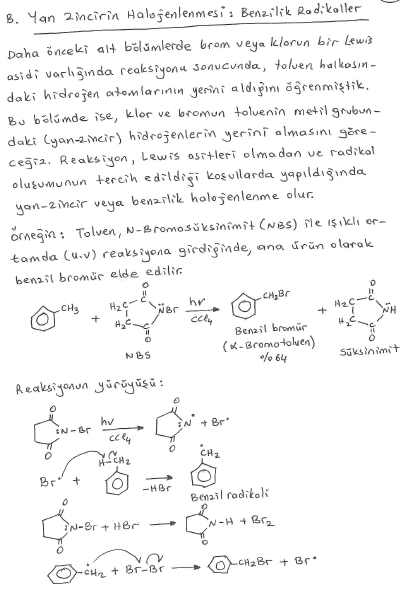 23.03.2020
KİM242 ORGANİK KİMYA II (BİYOLOJİ BÖLÜMÜ9  DERS NOTLARI - DOÇ.DR.KAMRAN POLAT
26
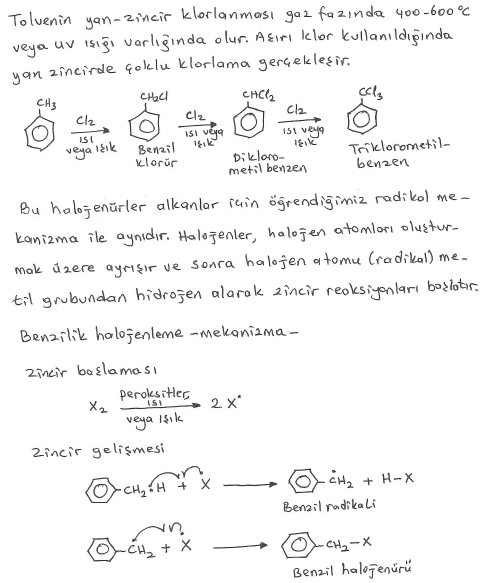 23.03.2020
KİM242 ORGANİK KİMYA II (BİYOLOJİ BÖLÜMÜ9  DERS NOTLARI - DOÇ.DR.KAMRAN POLAT
27
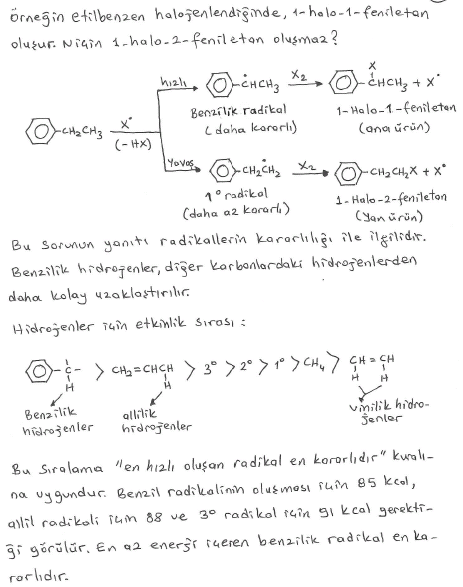 23.03.2020
KİM242 ORGANİK KİMYA II (BİYOLOJİ BÖLÜMÜ9  DERS NOTLARI - DOÇ.DR.KAMRAN POLAT
28
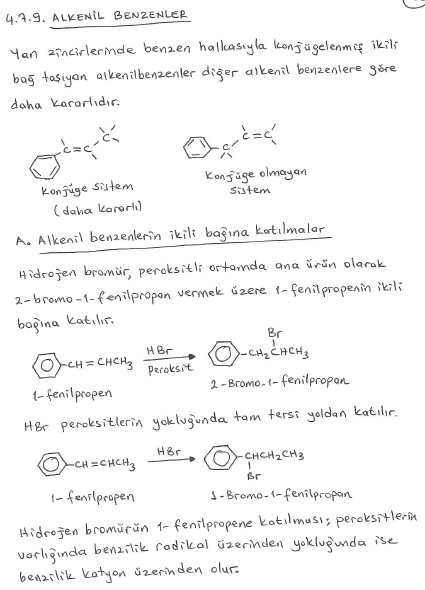 23.03.2020
KİM242 ORGANİK KİMYA II (BİYOLOJİ BÖLÜMÜ9  DERS NOTLARI - DOÇ.DR.KAMRAN POLAT
29
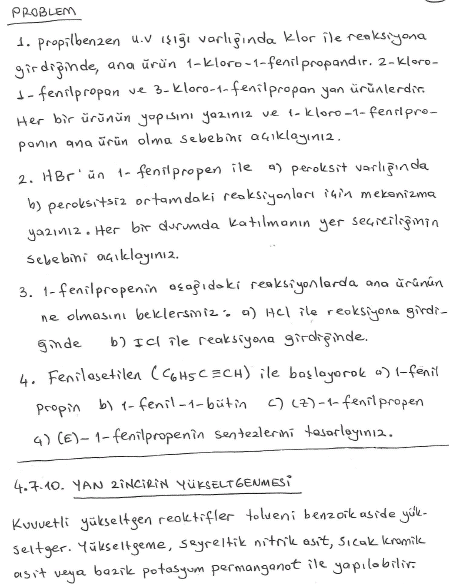 23.03.2020
KİM242 ORGANİK KİMYA II (BİYOLOJİ BÖLÜMÜ9  DERS NOTLARI - DOÇ.DR.KAMRAN POLAT
30
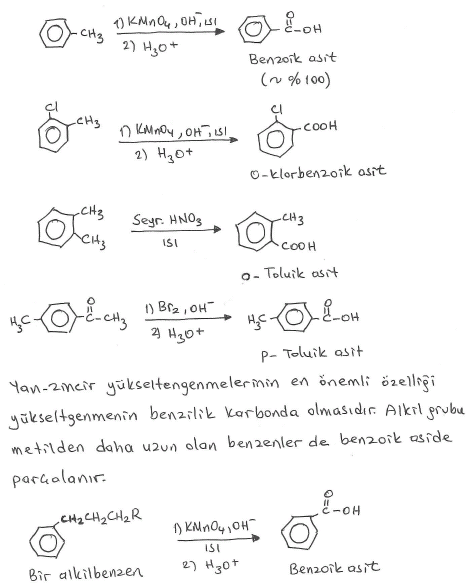 23.03.2020
KİM242 ORGANİK KİMYA II (BİYOLOJİ BÖLÜMÜ9  DERS NOTLARI - DOÇ.DR.KAMRAN POLAT
31
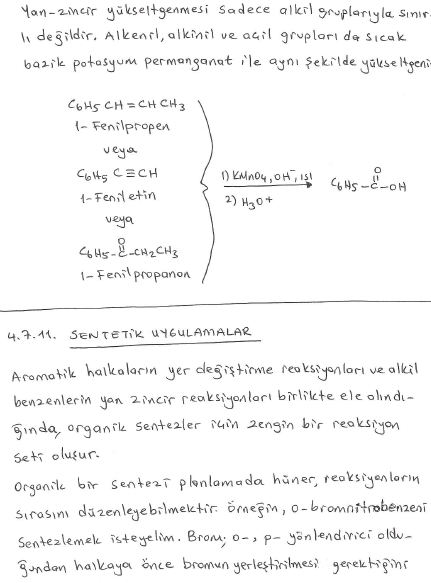 23.03.2020
KİM242 ORGANİK KİMYA II (BİYOLOJİ BÖLÜMÜ9  DERS NOTLARI - DOÇ.DR.KAMRAN POLAT
32
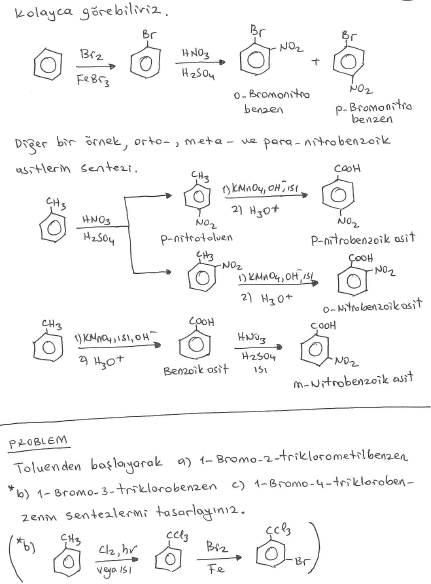 23.03.2020
KİM242 ORGANİK KİMYA II (BİYOLOJİ BÖLÜMÜ9  DERS NOTLARI - DOÇ.DR.KAMRAN POLAT
33
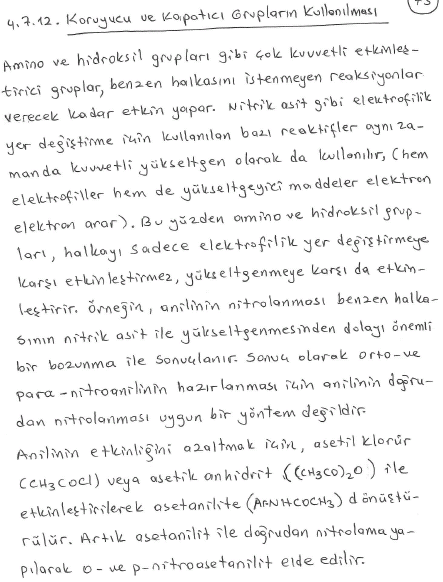 23.03.2020
KİM242 ORGANİK KİMYA II (BİYOLOJİ BÖLÜMÜ9  DERS NOTLARI - DOÇ.DR.KAMRAN POLAT
34
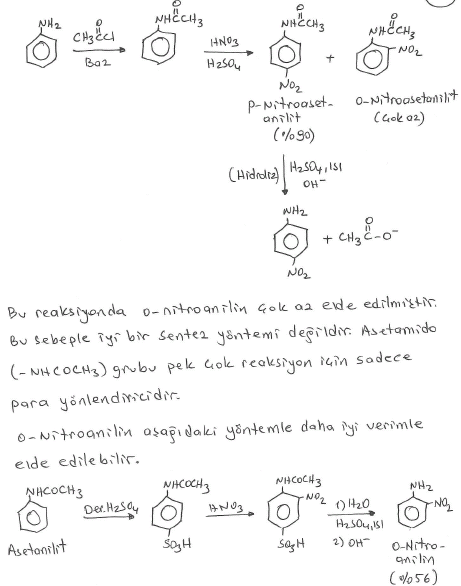 23.03.2020
KİM242 ORGANİK KİMYA II (BİYOLOJİ BÖLÜMÜ9  DERS NOTLARI - DOÇ.DR.KAMRAN POLAT
35
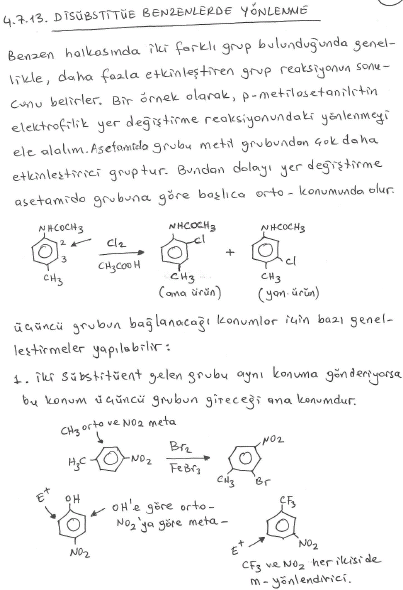 23.03.2020
KİM242 ORGANİK KİMYA II (BİYOLOJİ BÖLÜMÜ9  DERS NOTLARI - DOÇ.DR.KAMRAN POLAT
36
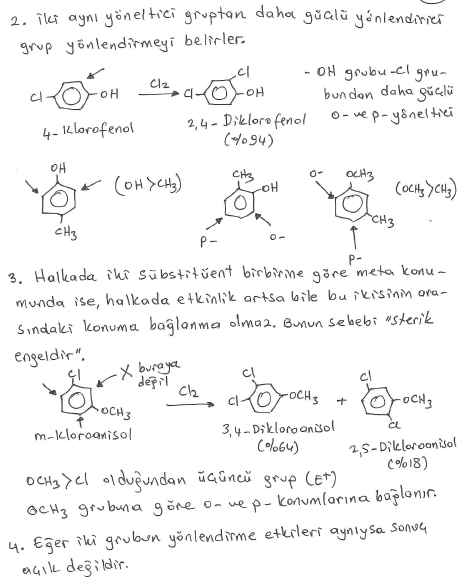 23.03.2020
KİM242 ORGANİK KİMYA II (BİYOLOJİ BÖLÜMÜ9  DERS NOTLARI - DOÇ.DR.KAMRAN POLAT
37
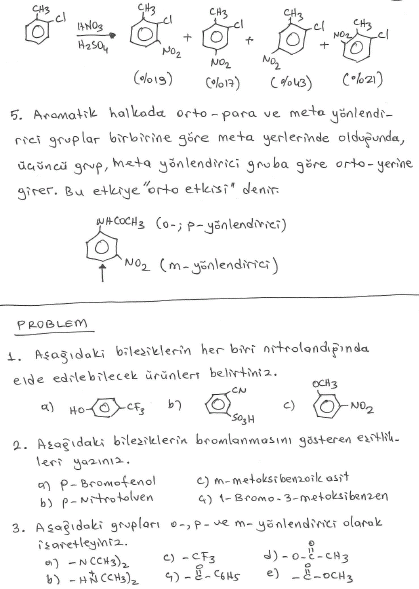 23.03.2020
KİM242 ORGANİK KİMYA II (BİYOLOJİ BÖLÜMÜ9  DERS NOTLARI - DOÇ.DR.KAMRAN POLAT
38
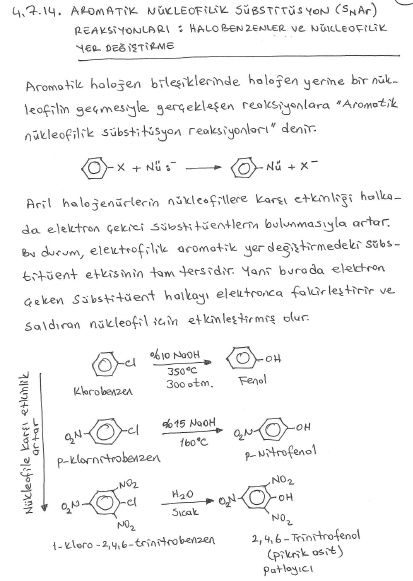 23.03.2020
KİM242 ORGANİK KİMYA II (BİYOLOJİ BÖLÜMÜ9  DERS NOTLARI - DOÇ.DR.KAMRAN POLAT
39
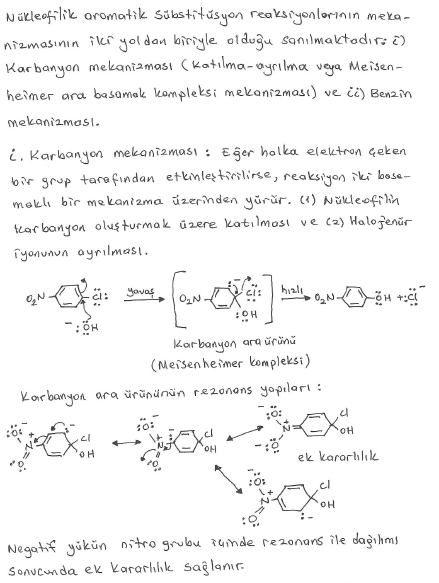 23.03.2020
KİM242 ORGANİK KİMYA II (BİYOLOJİ BÖLÜMÜ9  DERS NOTLARI - DOÇ.DR.KAMRAN POLAT
40
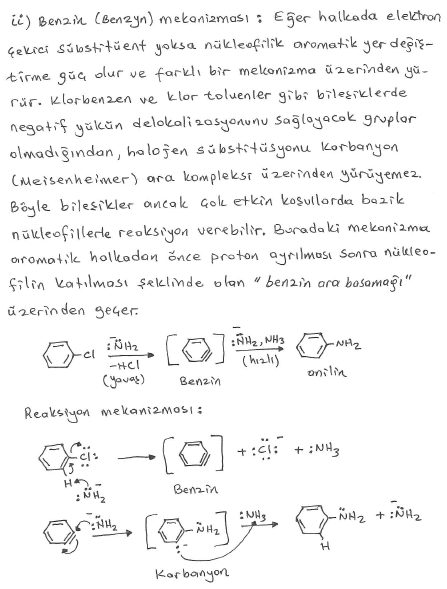 23.03.2020
KİM242 ORGANİK KİMYA II (BİYOLOJİ BÖLÜMÜ9  DERS NOTLARI - DOÇ.DR.KAMRAN POLAT
41
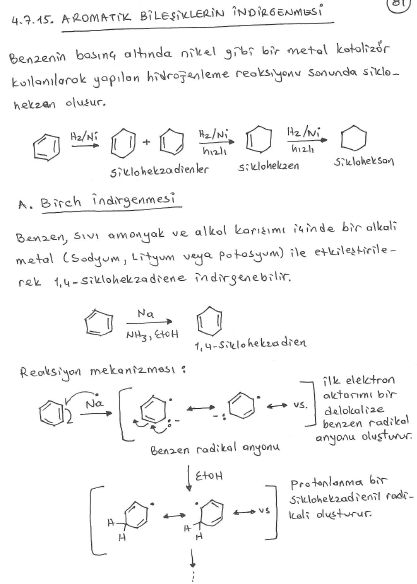 23.03.2020
KİM242 ORGANİK KİMYA II (BİYOLOJİ BÖLÜMÜ9  DERS NOTLARI - DOÇ.DR.KAMRAN POLAT
42
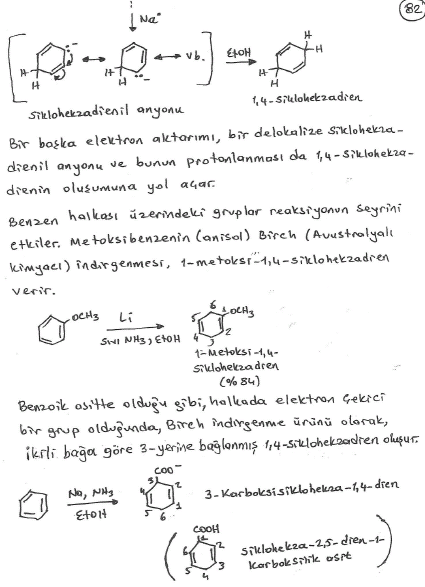 23.03.2020
KİM242 ORGANİK KİMYA II (BİYOLOJİ BÖLÜMÜ9  DERS NOTLARI - DOÇ.DR.KAMRAN POLAT
43
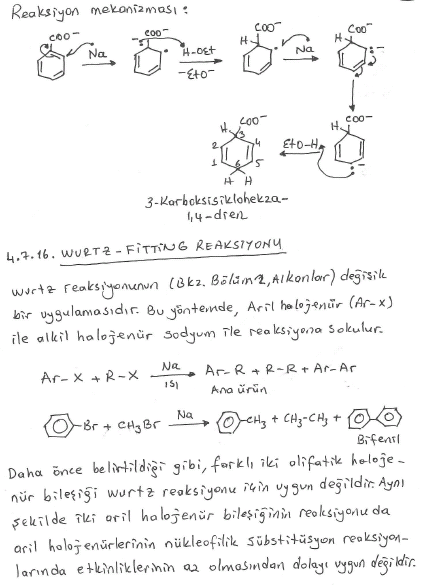 23.03.2020
KİM242 ORGANİK KİMYA II (BİYOLOJİ BÖLÜMÜ9  DERS NOTLARI - DOÇ.DR.KAMRAN POLAT
44
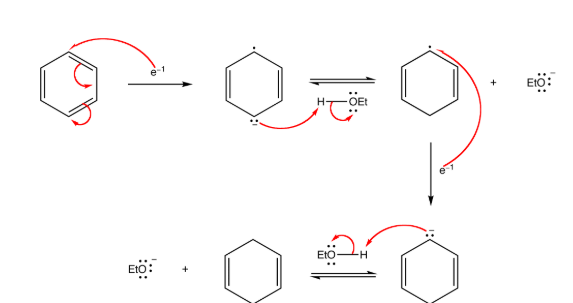 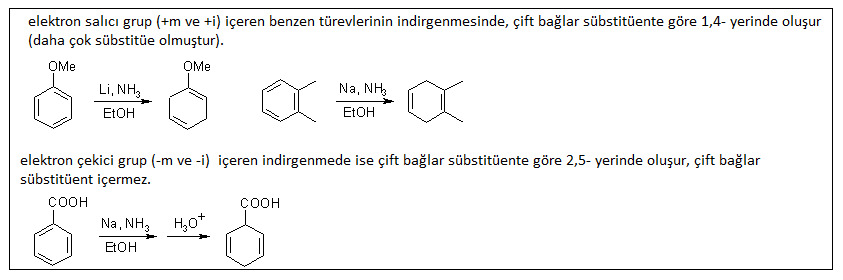 23.03.2020
KİM242 ORGANİK KİMYA II (BİYOLOJİ BÖLÜMÜ9  DERS NOTLARI - DOÇ.DR.KAMRAN POLAT
45
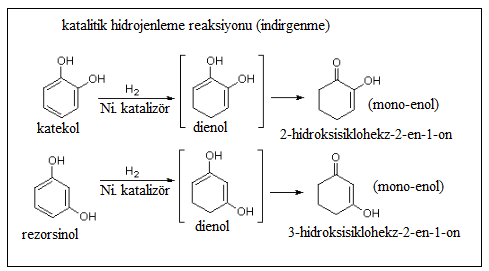 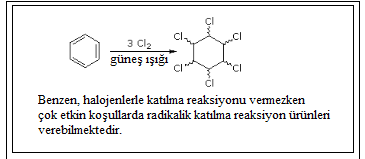 23.03.2020
KİM242 ORGANİK KİMYA II (BİYOLOJİ BÖLÜMÜ9  DERS NOTLARI - DOÇ.DR.KAMRAN POLAT
46
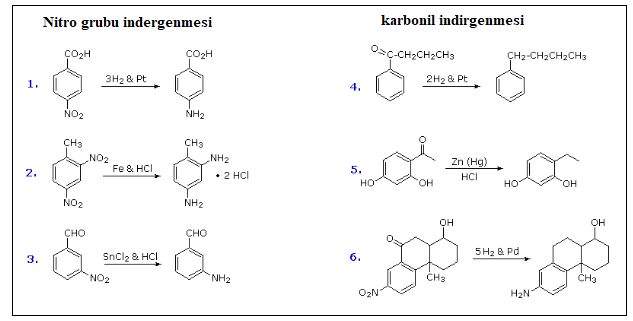 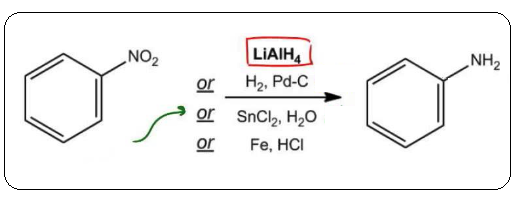 23.03.2020
KİM242 ORGANİK KİMYA II (BİYOLOJİ BÖLÜMÜ9  DERS NOTLARI - DOÇ.DR.KAMRAN POLAT
47
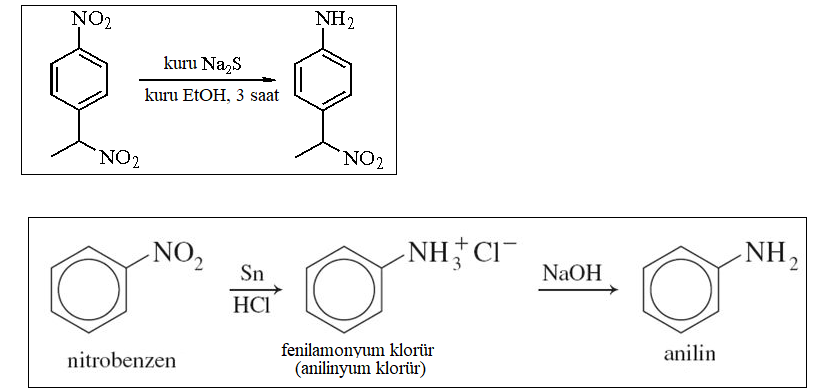 23.03.2020
KİM242 ORGANİK KİMYA II (BİYOLOJİ BÖLÜMÜ9  DERS NOTLARI - DOÇ.DR.KAMRAN POLAT
48
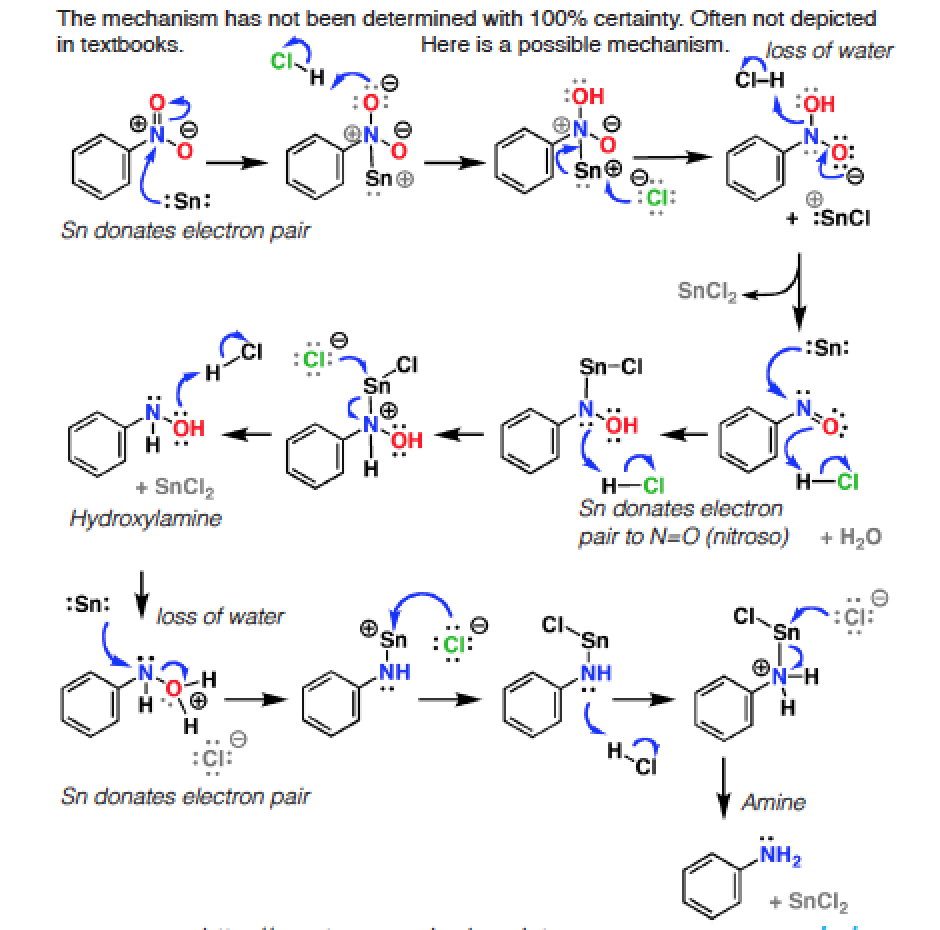 23.03.2020
KİM242 ORGANİK KİMYA II (BİYOLOJİ BÖLÜMÜ9  DERS NOTLARI - DOÇ.DR.KAMRAN POLAT
49
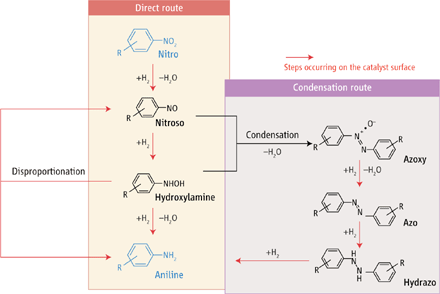 23.03.2020
KİM242 ORGANİK KİMYA II (BİYOLOJİ BÖLÜMÜ9  DERS NOTLARI - DOÇ.DR.KAMRAN POLAT
50
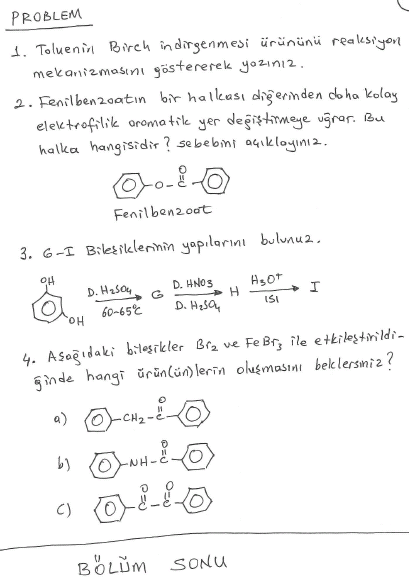 23.03.2020
KİM242 ORGANİK KİMYA II (BİYOLOJİ BÖLÜMÜ9  DERS NOTLARI - DOÇ.DR.KAMRAN POLAT
51